Office編　本日の作業
ゴール：　パンフレットを作成しよう！！
今月は得意のワードでやってみましょう
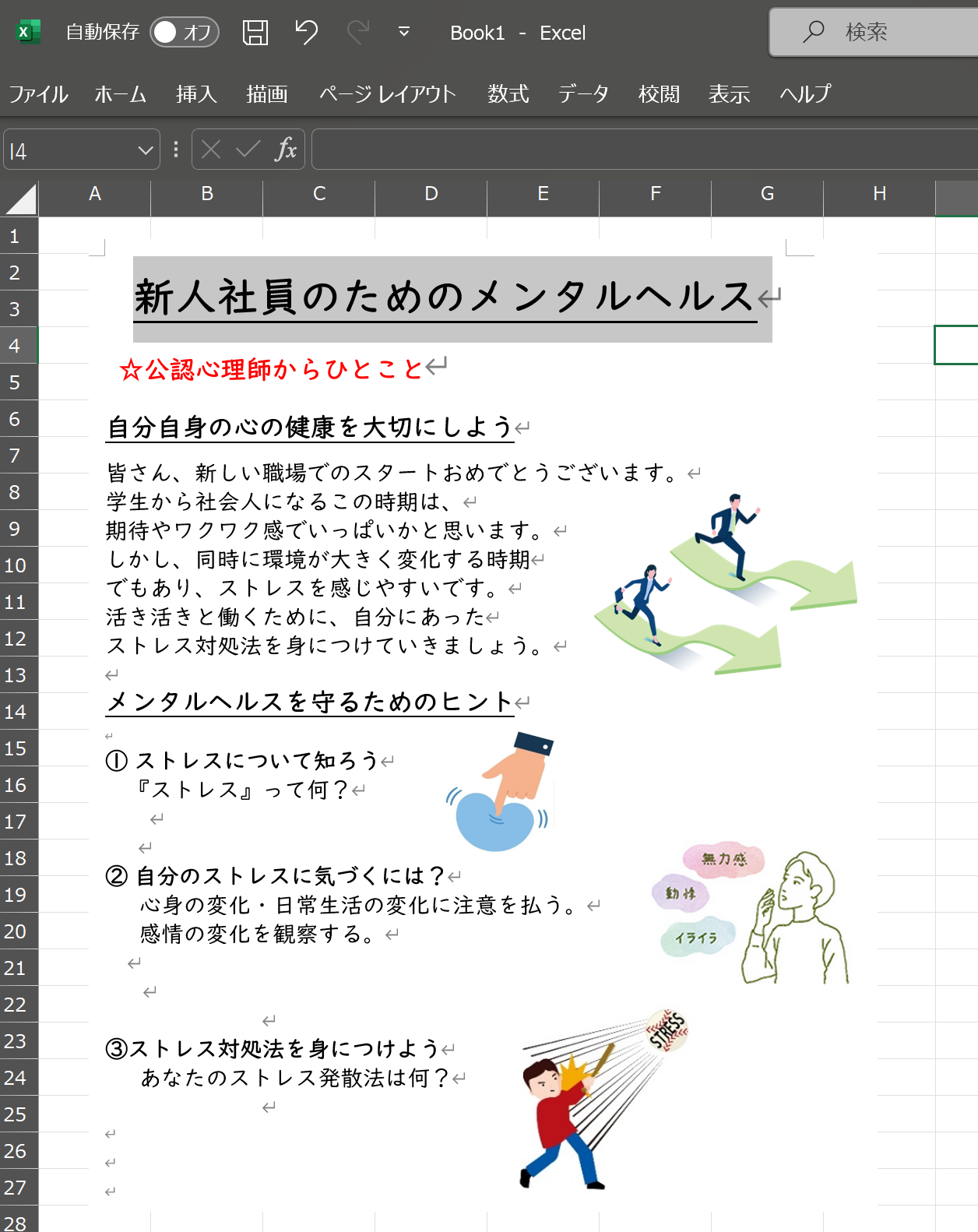 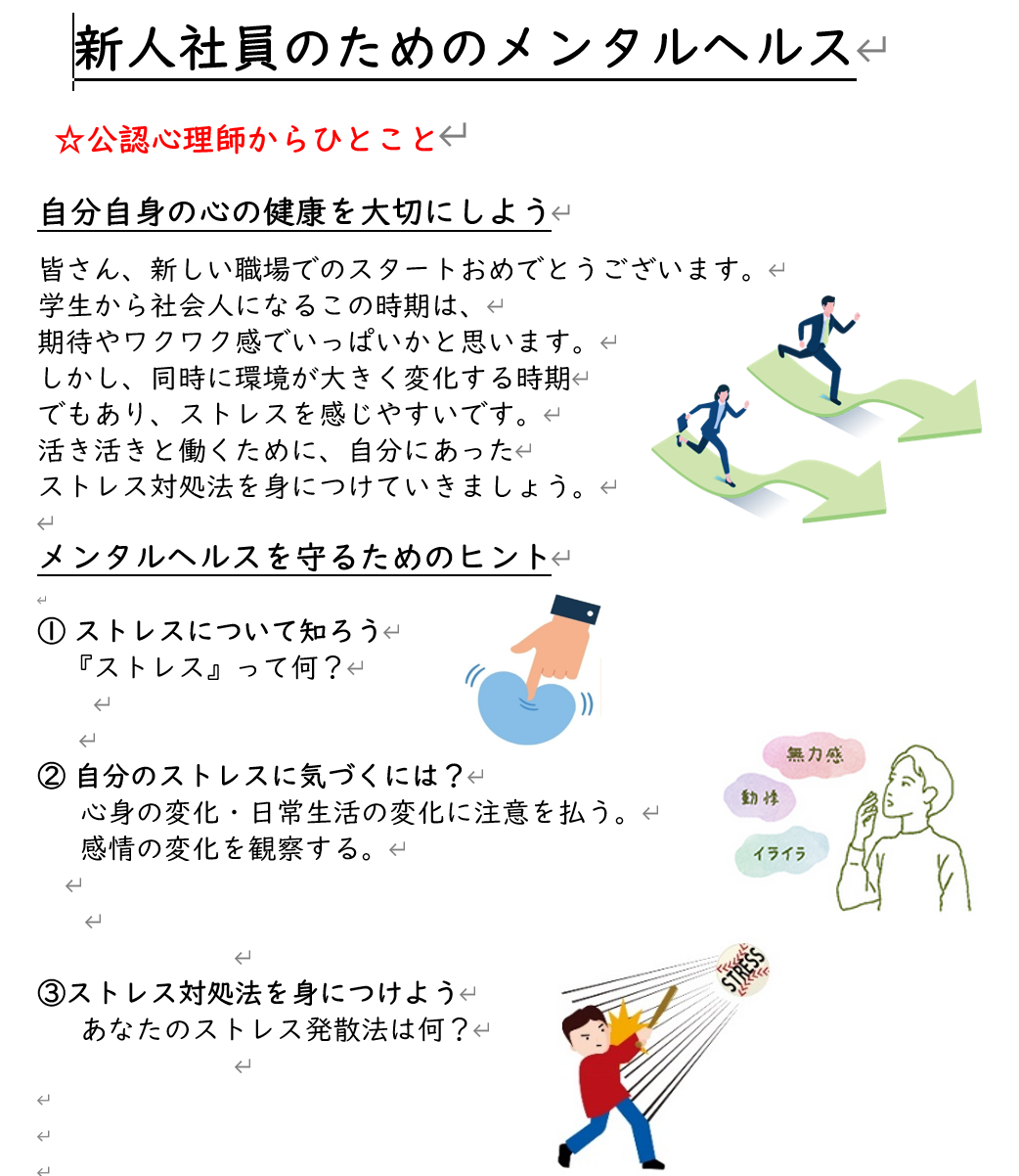 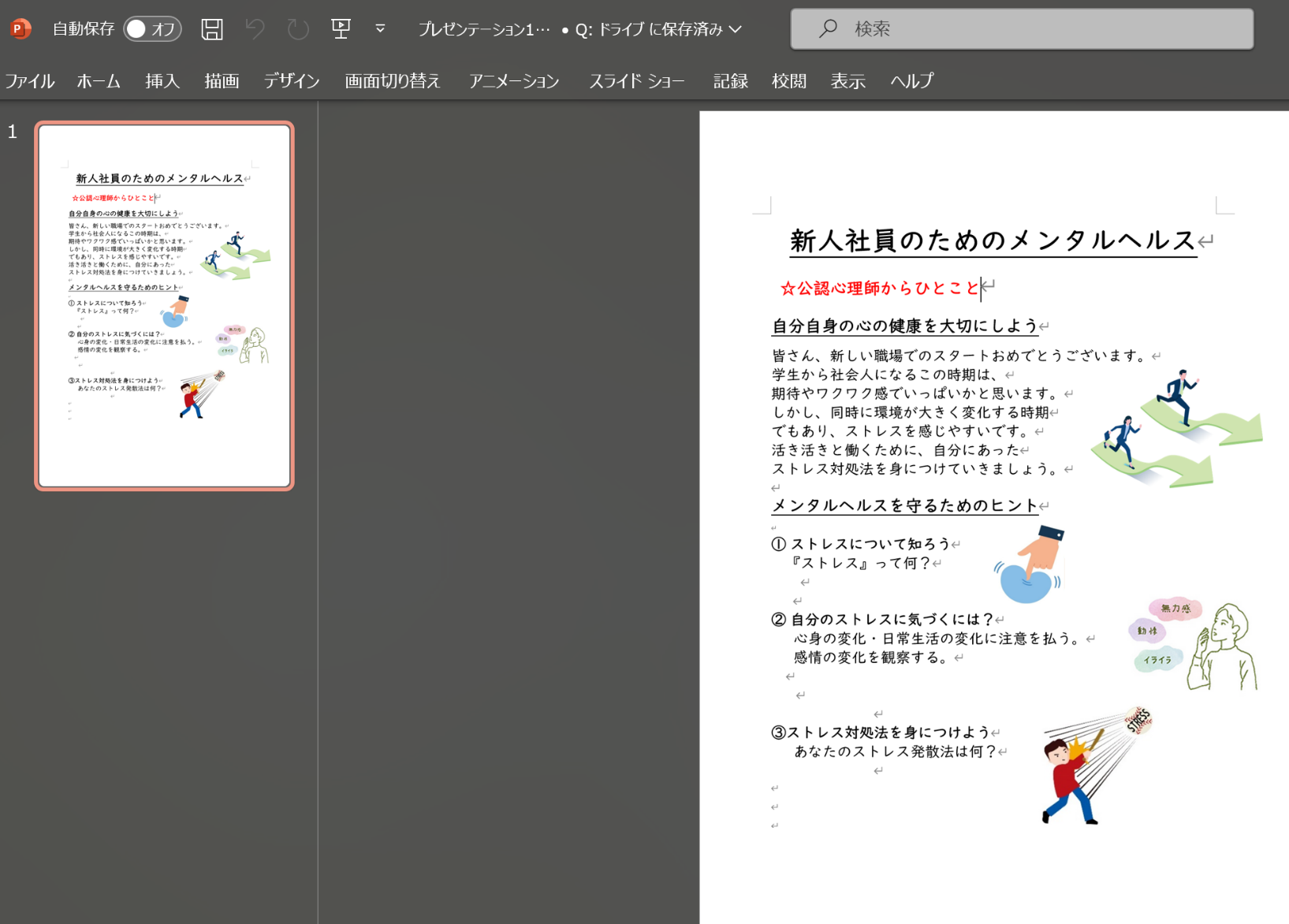 パワーポイントの場合
エクセルの場合
ワードの場合